第40回伊勢原リサーチセミナー
日時：2017年8月28日（月） 18:00～19:30
会場：東海大学伊勢原キャンパス（付属病院）　
　　　　　　　　　３号館　１階　会議室
　　　　神奈川県伊勢原市下糟屋143　0463-93-1121
深川 雅史 先生
東海大学医学部 内科学系腎内分泌代謝内科学　教授
総合司会
情報提供
『サムスカ錠　最新の知見』　
　　　　　　　　　　　　　　　　　　　　　　　　　　　　　　大塚製薬株式会社
『　データヘルスと腎臓専門医
　：特定健診に関する公的班研究をめぐって　』
旭　浩一　先生
福島県立医科大学　腎臓高血圧内科講座　准教授
特別講演
演者
演題
※軽食をご準備しております。
共催：伊勢原リサーチセミナー・大塚製薬株式会社
次回は9月25日（月）を予定しております。
【会場案内図】
　　東海大学医学部　３号館 １階　会議室
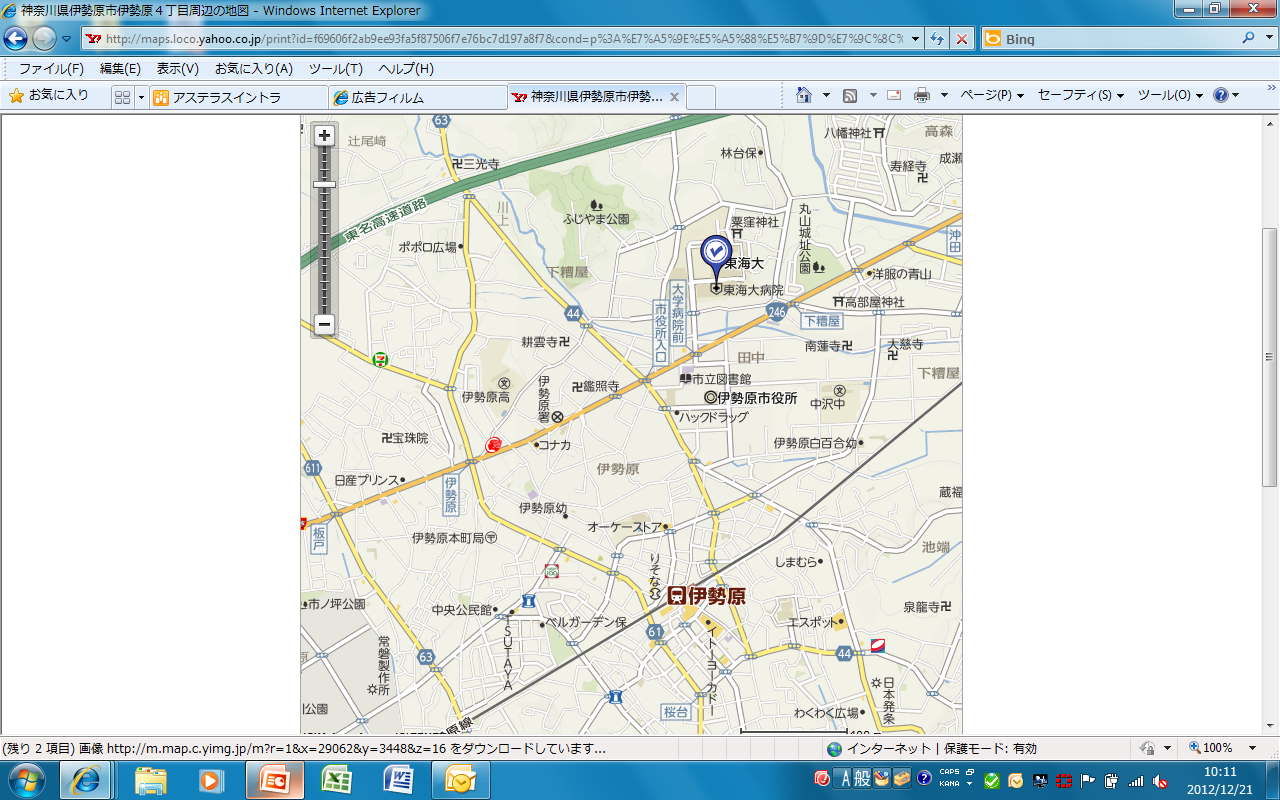 （東海大学医学部　構内図）
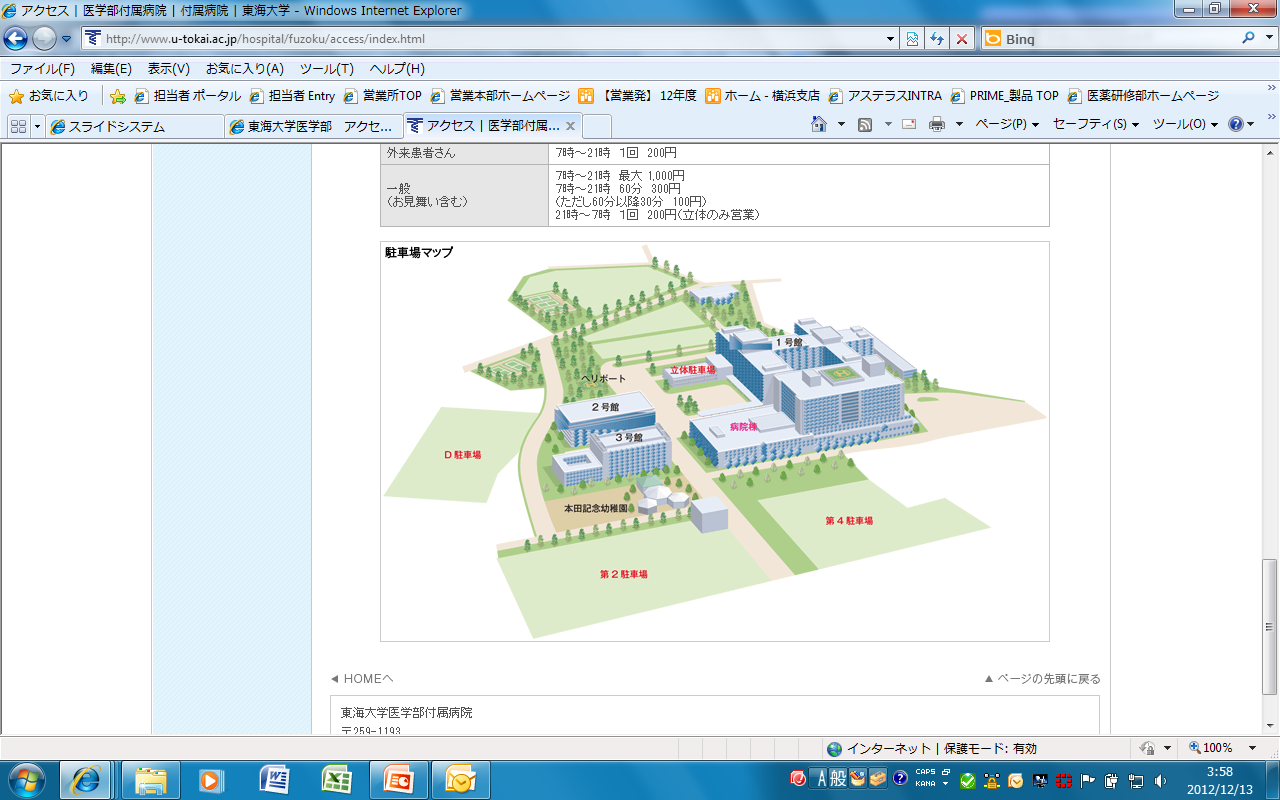 国道246号線側